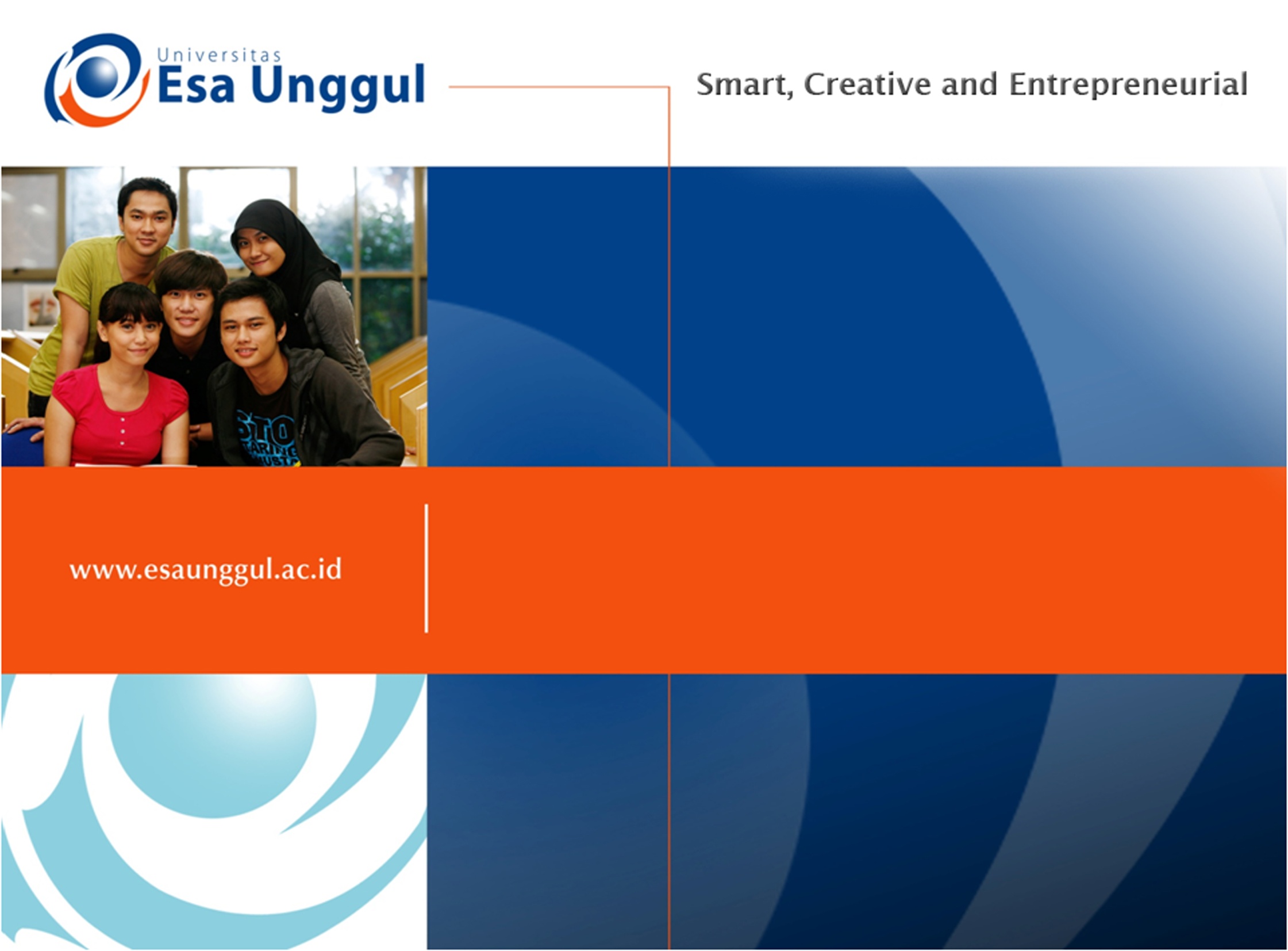 JOB SATISFACTION
Pertemuan 9 
Sulis Mariyanti
PSIKOLOGI
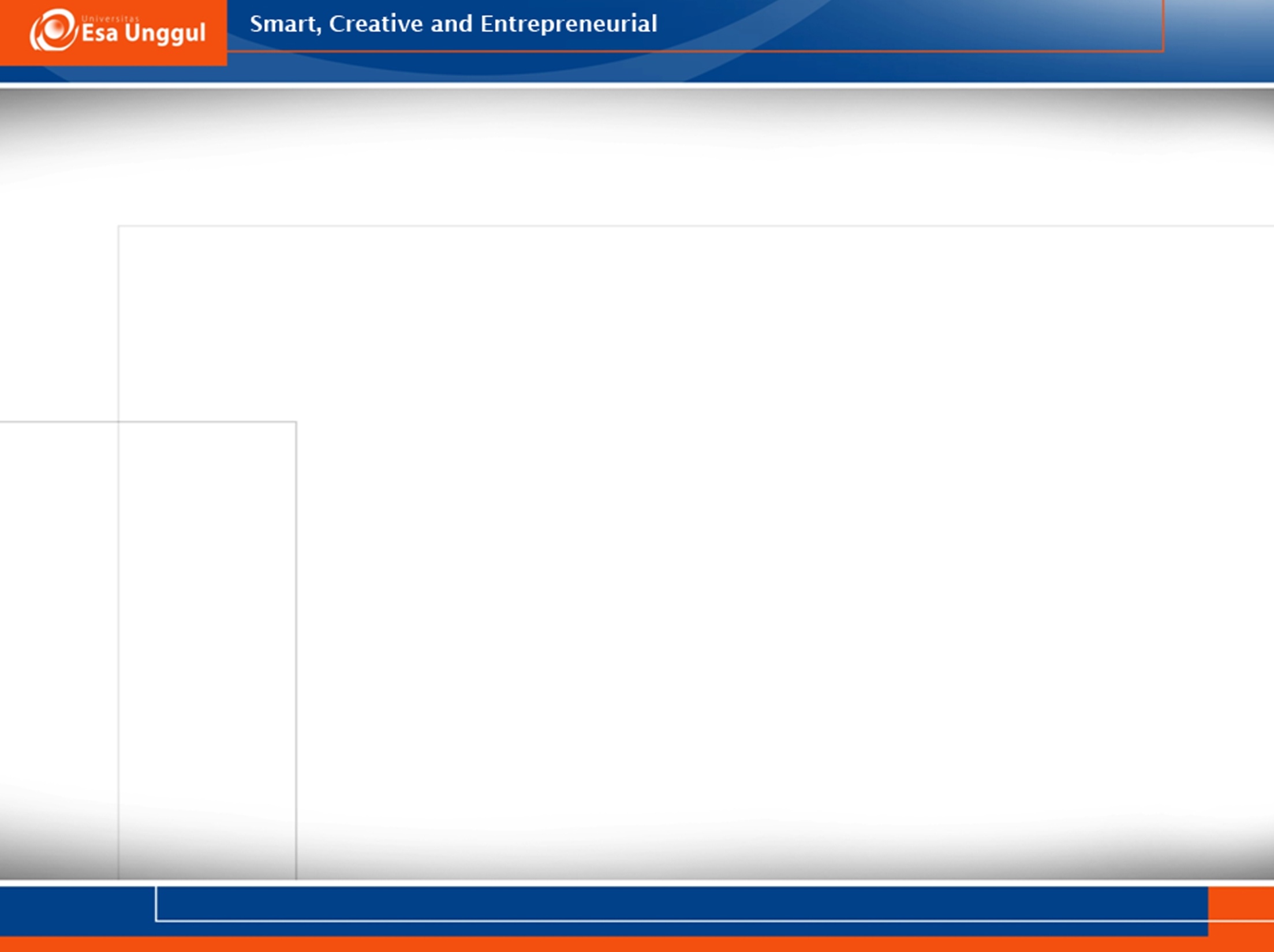 KEMAMPUAN AKHIR YANG DIHARAPKAN
Setelah mengikuti materi perkuliahan ini mahasiswa diharapkan mampu :
Menjelaskan definisi Job Satisfaction
Menjelaskan bagaimana Job Satisfation itu diukur
Menyimpulkan beberapa hal yg menjadi sumber penyebab dan memiliki pengaruh pada Job Satisfaction
Menganalisis kasus dalam berbagai tinjauan teori job satisfaction
JOB SATISFACTION
A.Menurut Blum (dlm Munandar, 2001): Job Satisfaction is
	general attitude which is the result of many specific attitudes in three areas namely, specific job factors, individual characteristic, and group relationship outside the job

	1.Faktor pekerjaan yg spesifik antara lain :
	Kondisi kerja, upah, kesempatan utk maju, penilaian prestasi & supervisory
	2.Faktor karakteristik individu (internal):
	Needs, motivasi, tingkat aspirasi
	3.Faktor di luar pekerjaan (external)
	Kesempatan beraktivitas di organisasi atau politik
Lanjutan...
B. Menurut Wexley & Yukl (1977) Job satisfaction is the way an employee feels about her job. 
Kepuasan kerja = perasaan sso thd pekerjaannya


	C. Menurut Davis (dlm Munandar, 2001) Job satisfaction is the favorableness or un favorablenees with wich employee view their work
Kepuasan kerja = bila ada kesesuaian antara job characteristic dengan keinginan pekerja
Job characteristic antara lain otonomi, kejelasan tugas, umpan balik, keberartian tugas
Lanjutan.....
D. Menurut Miner (1992) Job Satisfaction 
	merupakan variable sikap yg menyatakan bagaimana seseorang merasakan pekerjaannya secara keseluruhan maupun berdasarkan aspek-aspek dari pekerjaannya
SATISFACTION : menyukai pekerjaannya
DISSATISFACTION : Tidak menyukai pekerjaannya

2 Pendekatan Job Satisfaction :
	1. Global Approach (perasaan thd pekerjaan scr umum)
	2. Job Facet Approach (evaluasi per bidang)
Lanjutan
Job Satisfaction Facets
Lanjutan.....
Beberapa penelitian menyatakan bahwa setiap individu dari suatu negara/daerah/ budaya memiliki (value)/ nilai-nilai yg berbeda,  juga memiliki perbedaan perbedaan “feeling” tentang pekerjaannya. 

Dg nilai yg berbeda, feeling yg berbeda ttg pekerjaannya, maka Job Satisfaction juga berbeda. Nilai Budaya itu antara lain :
Individualism/ Collectivism
Maskculinity
Power Distances
Uncertainty Avoidance
THE ASESSMENT OF JOB SATISFACTION
JOB DISCRIPTIVE INDEX (JDI)
	Skala Pengukuran Kepuasan Kerja yg meliputi 5 aspek yaitu:
Work
Pay
Promotion Opportunities
Supervision
Co- Workers
Contoh : Bagaimanakah Pekerjaan Anda Saat ini ?
Work on Present Job
Routine	....................	
Satisfying ..................
Good  ........................
Lanjutan.....
Minnesota Satisfaction Questionnaire (MSQ)
TEORI KEPUASAN KERJA
1. DISCREPANCY THEORY
Dikembangkan oleh Locke
Bahwa Kepuasan & ketidakpuasan terhdp beberapa aspek dari pekerjaan mencerminkan  penilaian 2 hal :
KESENJANGAN yg dipersepsikan  antara apa yg di INGINKAN dan apa yg diTERIMA
Seberapa penting apa yg diinginkan individu

KEPUASAN KERJA secara keseluruhan adalah jumlah  dari setiap aspek pekerjaan dikalikan dng derajat pentingnya aspek pekerjaan bagi individu.
Misal : Bagi karyawan kesempatan utk maju paling penting dibandingkan dg aspek lain (pengharagaan), maka kesempatan utk maju harus dibobot lbh tinggi
Lanjutan.............
Menurut Locke  
	individu merasa puas atau tdk puas merup sesuatu yg pribadi, bergantung pd persepsi karyawan ttg adanya kesesuaian atau kesejangan antara keinginan/ harapan dan hasil “real”nya
Misal : Karyawan yg workaholic tdk akan puas bila mendapat hari libur tambahan. Mengapa?
Lanjutan....
2.  FACET SATISFACTION MODEL
Dikembangkan oleh Lawler dan berkaitan erat dng equity theory dari Adams
Lawler : Org PUAS dg bidang ttt  dari pekerjaannya (misal  rekan kerja, atasan, gaji), bila  jumlah dari bidang yg mereka persepsikan  harus mereka terima = jumlah yg mereka persepsikan yg secara aktual mereka terima, misal persepsi kary thd gaji yg seharusnya di terima  sesuai dg kinerjanya sama dng yg aktual ia terima. 
Sebaliknya jika ia mempersepsikan bhw yng ia terima kurang dari yg sepatutnya ia terima, ia akan merasa TIDAK PUAS.
Sementara itu, jika kary mempersepsikan juml yg ia terima lbh besar daripada yg sepatutnya ia terima, ia akan merasa SALAH/TIDAK ADIL

A = B  Puas
A > B  Tdk Puas
A < B  Merasa Tdk Adil, Tdk sesuai
FACET SATISFACTION MODEL
SKILL
EXPERIENCE
TRAINING
EDUCATION
SENIORITY
PAST PERFORM
PRESESENT PERF
PERCEIVED PERSONAL JOB INPUTS
Perceived Amount that should be recieved  (A)
PERCEIVED INPUT & OUTCOMES OF REFERENT OTHERS
A=B Satisfaction
A>B Dissatisfactio
A<B Guilt, Inequity
LEVEL DIFFICULT
TIMESPAN
RESPONSIBILITY
PERCEIVED JOB CHARACTERISTIC
Perceived Amount Received  
(B)
PERCEIVED OUTCOMES OF REFERENT OTHERS
ACTUAL OUTCOMES
Lanjutan....
3. OPPONENT PROCESS THEORY
Dikembangkan oleh Landy
Landy : bahwa orang ingin mempertahankan tingkat keseimbangan emosional (emotional equilibrium).
Kondisi emosi yg ekstrim tdk memberikan keuntungan /manfaat
Kepuasan & Ketidakpuasan memacu mekanisme fisiologis dlm sistem syaraf yg membuat aktif emosi bertentangan
Jika org memperoleh Reward, maka mereka senang sekaligus merasa tidak senang (yg lbh lama). Setelah beberapa saat rasa senang menurun, terus menurun hingga merasa agak sedih sebelum kembali ke normal. Emosi tidak senang (emosi yg berlawanan) berlangsung lebih lama
Asumsi Kepuasan bervariasi dari waktu ke waktu, akibatnya ialah pengukuran kepuasan kerja perlu dilakukan secara periodik dg interval waktu yg sesuai
Lanjutan...
4. Equity Theory
	Dikembangkan oleh Adams, ada 3 komponen
	1.Input (masukan)
	Segala sst yg bernilai dirasakan kary dpt membantu pekerjaannya
	Misal : pendidikan, pengalaman, ketrampilan
	2.Outcome (keluaran)
	Segala sst yg bernilai yg diperoleh kary dari pekerjaannya
	Misal : gaji, tunjangan, penghargaan, kesempatan berprestasi, status
	3. Comparison Person (Pembanding)
	Org lain sbg pembanding, bisa dari dlm atau luar perusahaan atau diri sendiri di masa lampau

Karyawan merasa ADIL atau TIDAK ADIL dgn cara membandingkan dirinya  dengan orang lain
KEADILAN tercapai bila perbandingan antara hasil & masukan si kary besarnya sama dg individu pembanding
Lanjutan.....
4. Two Factors Theory
	Dikemukakan oleh Herzberg
	Ada 2  kelompok faktor yg mempengaruhi sikap sso thd pekerjaan :
   1.Hygiene Factors (Dissatisfiers = Job Context = Extrinsic Factors = Maintenance Factors)
Yaitu faktor-faktor yg berkaitan dg ketidakpuasan kerja seperti gaji, kondisi kerja, supervisory, relasi sosial
Bila TERPENUHI tidak akan menimbulkan kepuasan kerja melainkan hanya menimbulkan sikap NETRAL
Bila TIDAK TERPENUHI akan menimbulkan KETIDAKPUASAN KERJA
Lanjutan....
2. Motivational Factors ( Satisfiers = Motivators=Job Content= Intrinsic factors)
Yaitu faktor yg berkaitan dengan Kepuasan Kerja, seperti
	Tanggung jawab, kesempatan maju, pengakuan, kesempatan berprestasi
Bila TERPENUHI menimbulkan KEPUASAN KERJA
Bila TDK TERPENUHI tidak akan menimbulkan ketidakpuasan kerja hanya menimbulkan sikap kerja yg NETRAL
Memberi insentif, memperbaiki kondisi kerja atau melonggarkan pengawasan  TIDAK EFEKTIF untuk meningkatkan Kepuasan Kerja. Satu-satunya cara untuk memotivasi para karyawan adalah menambah SATISFIER   JOB ENRICHMENT
FAKTOR PENENTU KEPUASAN KERJA
Banyak faktor yg mungkin menentukan Kepuasan Kerja, antara lain ciri-ciri intrinsik dari pekerjaan, gaji & supervisi.
A. Ciri-ciri Intrinsik dari Pekerjaan  yang berkaitan dng Kepuasan kerja (Locke) :
1.  KERAGAMAN  Ketrampilan
	Makin bervariasi, makin kurang membosankan
2. TASK IDENTITY
	Bila tugas hanya bagian dari pekerja yg lebih besar, maka dpt menimbulkan rasa tidak puas
3.TASK SIGNIFICANCE
	Bila tugas dirasakan penting & berarti bagi kary, maka dapat menimbulkan kepuasan kerja
Lanjutan........
4. OTONOMI
	Pekerjaan yg memberi kebebasan, independent & ada peluang mengambil keputusan lebih cepat menimbulk-an kepuasan kerja. 
5. FEEDBACK
	Adanya umpan balik thd pekerjaan membantu mening-katkan Kepuasan Kerja

B. GAJI/ PENGHASILAN
	Penelitian Theriault : Kepuasan kerja merup fugsi dari juml absolut dari gaji yg diterima, sejauh mana gaji me-menenuhi harapan pekerja & bagaimana gaji diberikan
Lanjutan....
Uang memiliki arti yg berbeda –beda bagi setiap orang.  Uang utk pemenuhan kebutuhan tingkat rendah, simbol achievement dan pengakuan/penghargaan
Uang juga memiliki kegunaan Sekunder yi jumlah gaji dapat mewakili kebebasan melakukan apa yg ingin dilakukan
Berdasarkan teori Keadilan (Equity theory), pekerja yg menerima gaji terlalu kecil atau terlalu besar akan mengalami DISTRESS / KETIDAKPUASAN 

C. SUPERVISI
Ada 2 jenis hubungan atasan – bawahan yi :
Hubungan Fungsional
Hubungan Keseluruhan (entity)
Lanjutan......
1.Hubungan Fungsional :
	Sejauh mana atasan membantu pekerja utk memuas-kan nilai2 pekerjaan yg penting bagi pekerja (misalnya : menyukai tantangan  diberi pekerjaan yg menantang)
	2.Hubungan Entity :
	Hubungan yg didasarkan atas ketertarikan antar pribadi atau nilai-nilai yg serupa (misal : atasan & bawahan  memiliki hoby yg sama bermain golf atau memiliki pandangan hidup yg sama)
	
	Tingkat KEPUASAN KERJA yg paling besar dng seorang atasan, jika kedua jenis hubungan adalah positif
DAMPAK KEPUASAN & KETIDAKPUASAN
1. Dampak terhadap Produktivitas
Pendapat awal : produktivitas dpt dinaikkan dng menaikkan kepuasan kerja
Penelitian Vroom : korelasi antara Produktivitas & Kepuasan Kerja sangat kecil  r= 0,14
Lawler & Porter : Produktivitas yg tinggi menyebabkan peningkatan kepuasan kerja jika hanya pekerja menilai bhw reward intrinsik & ekstrinsik yg diterima adil dan diasosiasikan dg performence kerja yg unggul
Dengan kata lain Kepuasan kerja merupakan Akibat
Lanjutan..........
Model Korelasi Antara Performance Dan Kepuasan Kerja
Reward yg dipersepsikan ”wajar”
REWARD INTRINSIK
KEPUASAN KERJA
PERFORMANCE
REWARD EKSTRINSIK
Lanjutan......
2. Dampak Terhadap Absensi & Turnover
	Penelitian Porter & Steers, tidak ditemukan korelasi antara Absensi & Kepuasan Kerja 
T.L Absensi, sifatnya lbh spontan dan kurang mencerminkan Ketidakpuasan Kerja
T.L Resign memiliki akibat ekonomis yg besar, maka besar kemungkinan berkorelasi dng Ketidakpuasan Kerja 

Steers & Rhodes : 
Ada 2 faktor yg pada T.L Hadir yi Motivasi untuk Hadir & Kemampuan untuk Hadir. 
Motivasi utk Hadir dipengaruhi Kepuasan Kerja yg diwarnai oleh tekanan internal & eksternal utk HADIR
Lanjutan......
Pengaruh-Pengaruh Kehadiran Karyawan
3. Personal Characteristic
2. Employee Value & Job Expectation
7. Ability to Attend (illness, accidents, Family Responsibility, Transportation problem
1.Job Situation (leader Style, Stress, Relationship, etc
4. Satisfaction with Job Situation
6. Attendance Motivation
8. Employee Attendance
5. Pressure to Attend ( Reward system, Organizational commitment, Work Ethic, etc
Dari Hasil Penelitian Menunjukkan bahwa Tingkat Kepuasan Kerja Berkorelasi Dg Pemikiran Utk Resign dan Niat Resign berkorelasi dg Actual Resign
Proses Keputusan Utk Resign
JOB SATISFACTION
AGE/TENURE
THINKING OF QUITTING
INTENTION TO QUIT/ STAY
INTENTION TO SEARCH
PROBABILITY OF FINDING AN ACCEPTABLE ALTERNATIVE
QUIT / STAY
Lanjutan....
3. Dampak Terhadap Kesehatan
Penelitian Longitudinal  “Kepuasan Kerja merupakan alat prediksi yg baik bagi longevity (panjang umur)
Kornhauser : Ada korelasi antara Kepuasan Kerja & Kesehatan Mental
Diduga kepuasan Kerja menunjang tingkat dari fungsi fisik dan mental. Kepuasan merupakan tanda dari Kesehatan
Mereka yg tidak puas terhadap pekerjaannya akan frustrasi & dpt menimbulkan T.L agresif (misal : sabotase, mogok kerja, ogah-ogahan)